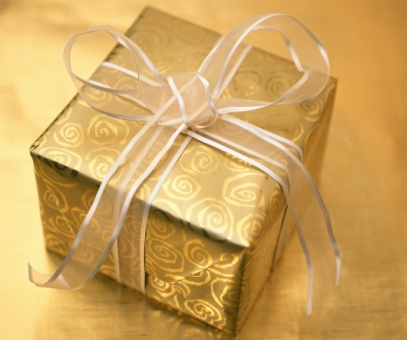 Нормативные правовые акты по подаркам
Статья 575 Гражданского кодекса 
Российской Федерации 
Не допускается дарение, за исключением обычных подарков, стоимость которых не превышает трех тысяч рублей,  государственным служащим в связи с их должностным положением или в связи с исполнением ими служебных обязанностей.
Запрет на дарение государственным служащим, установленный пунктом 1 статьи 575 ГК РФ, не распространяется на случаи дарения в связи с протокольными мероприятиями, служебными командировками и другими официальными мероприятиями. Подарки, которые получены государственными служащими и стоимость которых превышает три тысячи рублей, признаются собственностью субъекта Российской Федерации и передаются служащим по акту в орган, в котором указанное лицо замещает должность
Указ губернатора Пермского края от 30.05.2014 № 96 
«Об утверждении Порядка сообщения лицами, замещающими государственные должности Пермского края и должности государственной гражданской службы Пермского края, о получении подарка в связи с их должностным положением или исполнением ими служебных (должностных) обязанностей, сдачи и оценки подарка, реализации (выкупа) и зачисления средств, вырученных от его реализации»
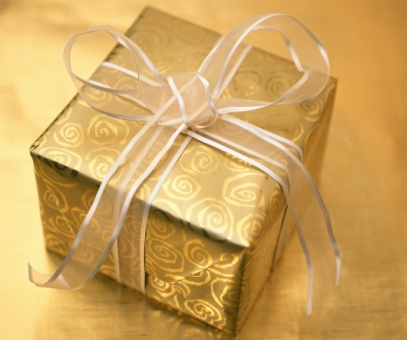 Получение подарка в связи с:
Протокольными мероприятиями, служебными командировками и другими официальными мероприятиями -

подарок, полученный должностным лицом от физических (юридических) лиц, которые осуществляют дарение исходя из должностного положения одаряемого или исполнения им служебных (должностных) обязанностей, за исключением канцелярских принадлежностей, которые в рамках протокольных мероприятий, служебных командировок и других официальных мероприятий предоставлены каждому участнику указанных мероприятий в целях исполнения им своих служебных (должностных) обязанностей, цветов и ценных подарков, которые вручены в качестве поощрения (награды);
Должностным положением или в связи с исполнением служебных (должностных) обязанностей -

получение должностным лицом лично или через посредника от физических (юридических) лиц подарка в рамках осуществления деятельности, предусмотренной должностным регламентом (должностной инструкцией), а также в связи с исполнением служебных (должностных) обязанностей в случаях, установленных федеральными законами и иными нормативными актами, определяющими особенности правового положения и специфику профессиональной служебной и трудовой деятельности указанных лиц)
Подарок, полученный в связи с официальными мероприятиями, стоимость которого неизвестна или более 3000 рублей, сдается в орган и становится государственной собственностью; подарок дешевле 3000 рублей остается у должностного лица
Должностные лица не вправе получать не предусмотренные законодательством РФ подарки от физических (юридических) лиц в связи с их должностным положением или исполнением ими служебных (должностных) обязанностей
Схема действий при получении подарка
Схема действий при получении подарка
Форма уведомления
Форма акта
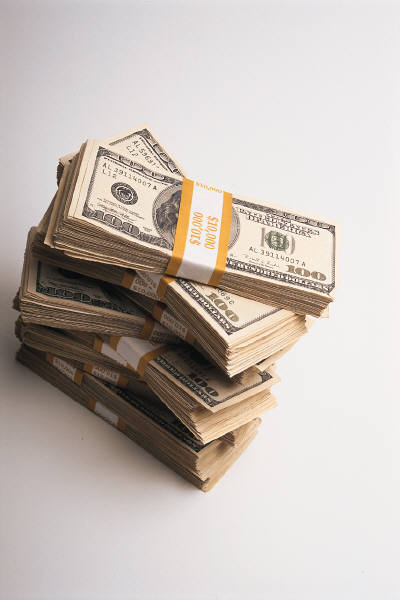 Действия при предложении подарка в связи с исполнением  должностных обязанностей, при обращении каких-либо лиц в целях склонения к совершению коррупционных правонарушения
Государственный служащий обязан уведомить:
Представителя нанимателя (работодателя)
Органы прокуратуры, другие государственные органы
Невыполнение данной обязанности является правонарушением, влекущим увольнение с государственной службы либо привлечение к иным видам ответственности в соответствии с законодательством РФ